Animals in Spanish
Los animales en español
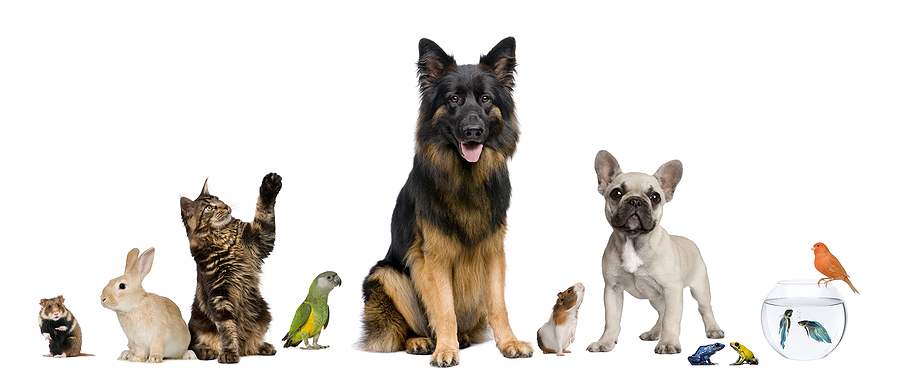 Remember
El and La are the definitive articles of the Spanish language 
They are used depending on the gender of the noun, feminine or masculine
El with masculine nouns 
La with feminine nouns
Most of the time:
If a noun ends in –o its masculine 
If a noun ends in – a its feminine
Los Animales
Animals
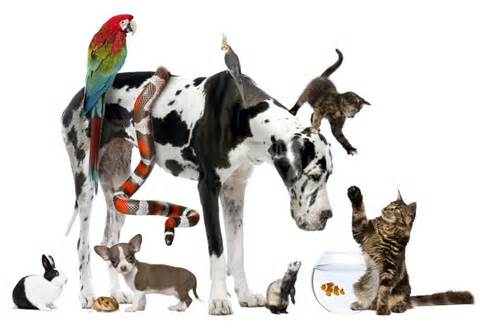 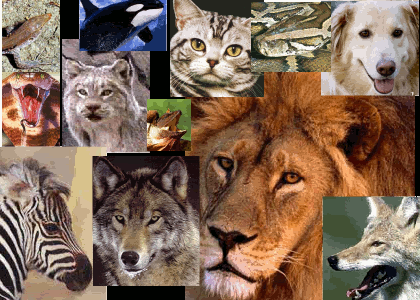 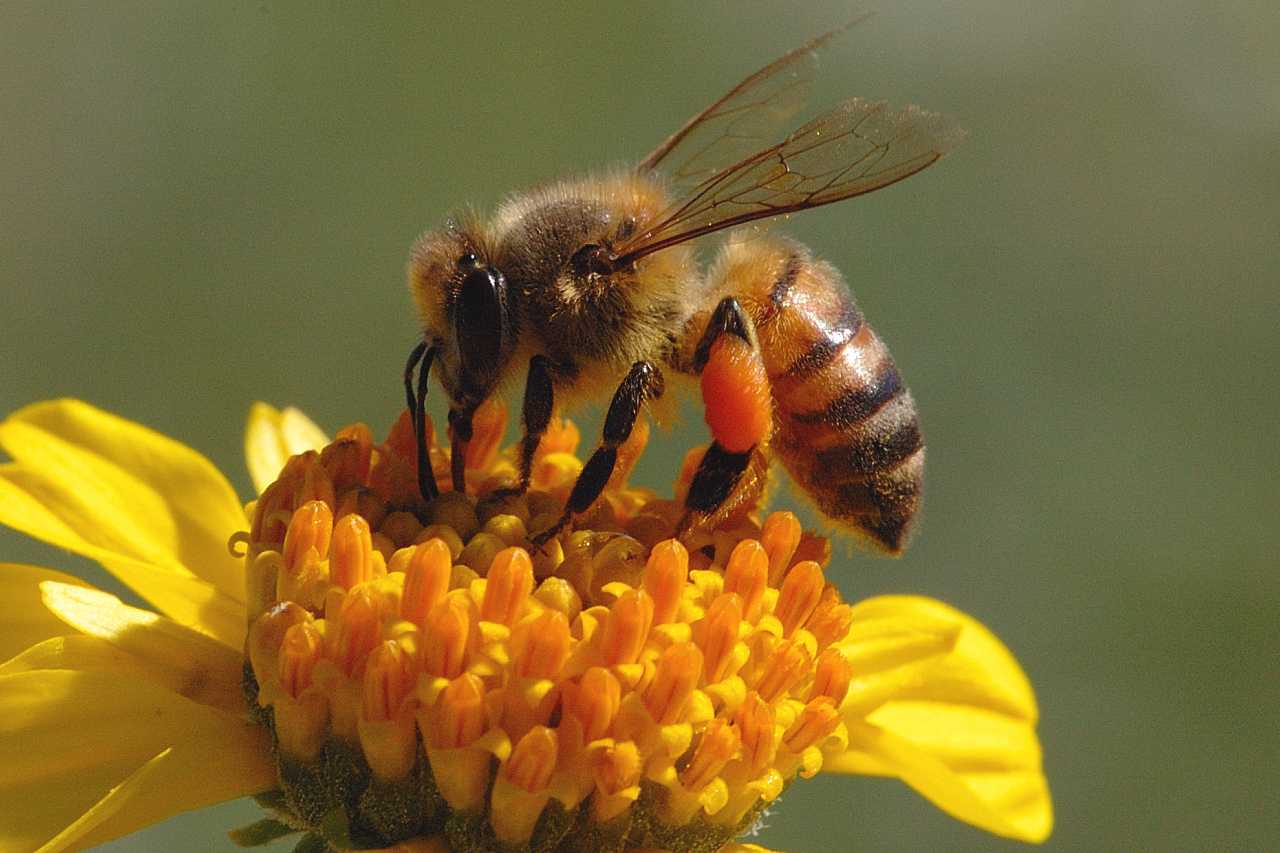 Bee
La abeja
He is allergic to bees. 
Él es alérgico a las abejas.
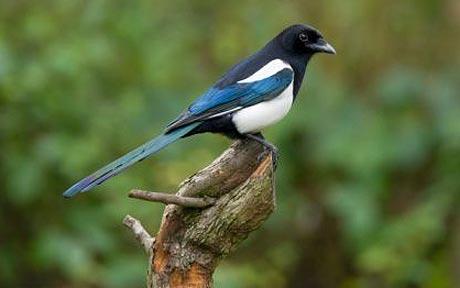 Bird
El pájaro
Magpies are among the most intelligent of birds.
Las urracas son algunos de los pájaros más inteligentes.
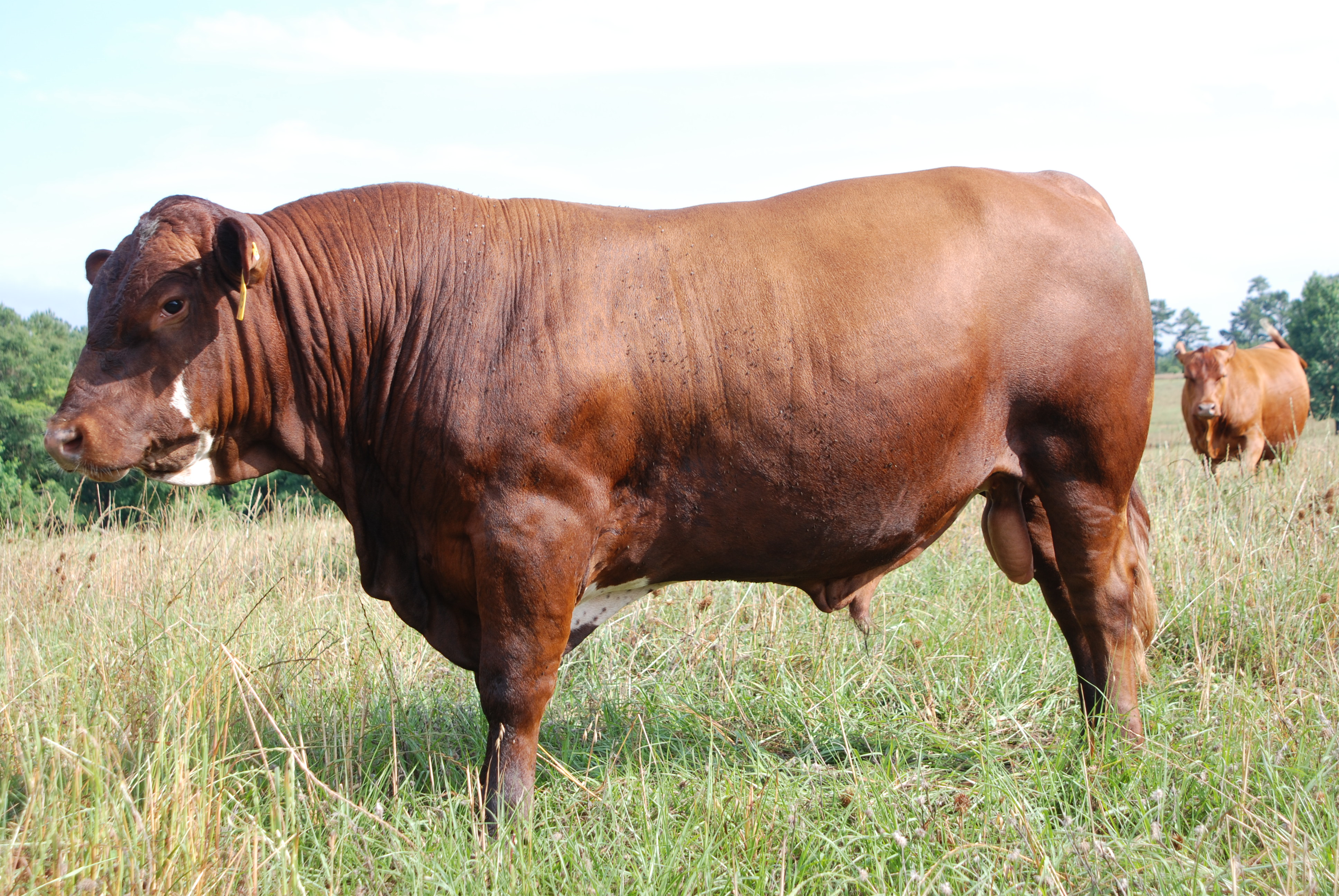 Bull
El toro
The bull is a great symbol of strength to Spaniards.
El toro es un gran símbolo de la fuerza para los españoles.
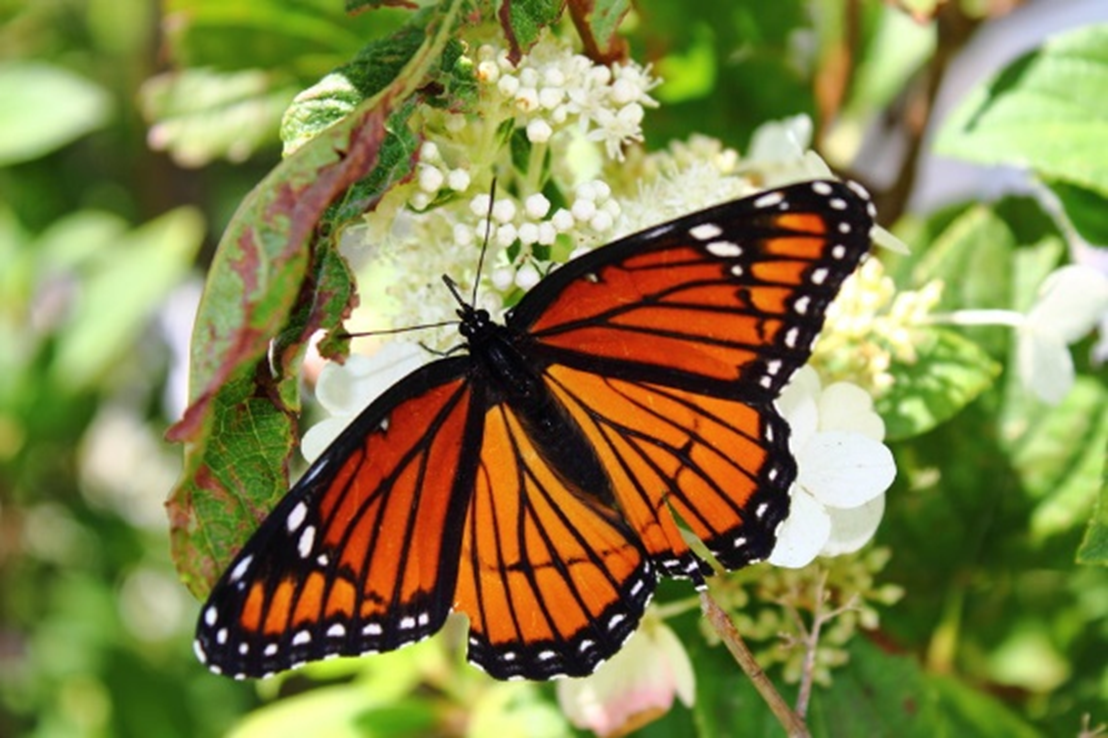 Butterfly
La mariposa
Flower nectar is a butterfly's main source of food.
El néctar de las flores es la fuente principal de alimento para las mariposas.
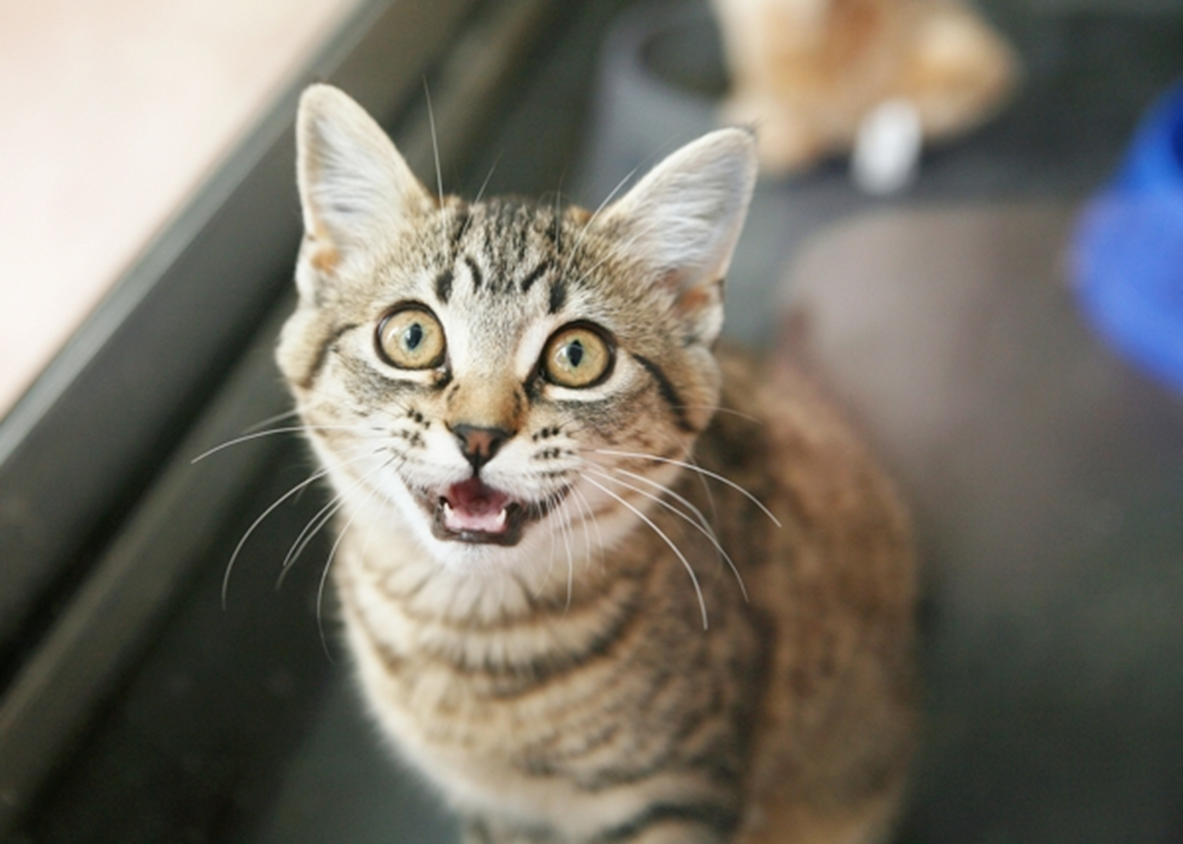 Cat 
El gato
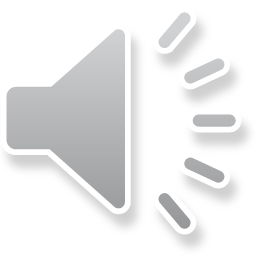 I saw a cat feeding her kittens today.
Hoy vi una gata amamantando a sus gatitos.
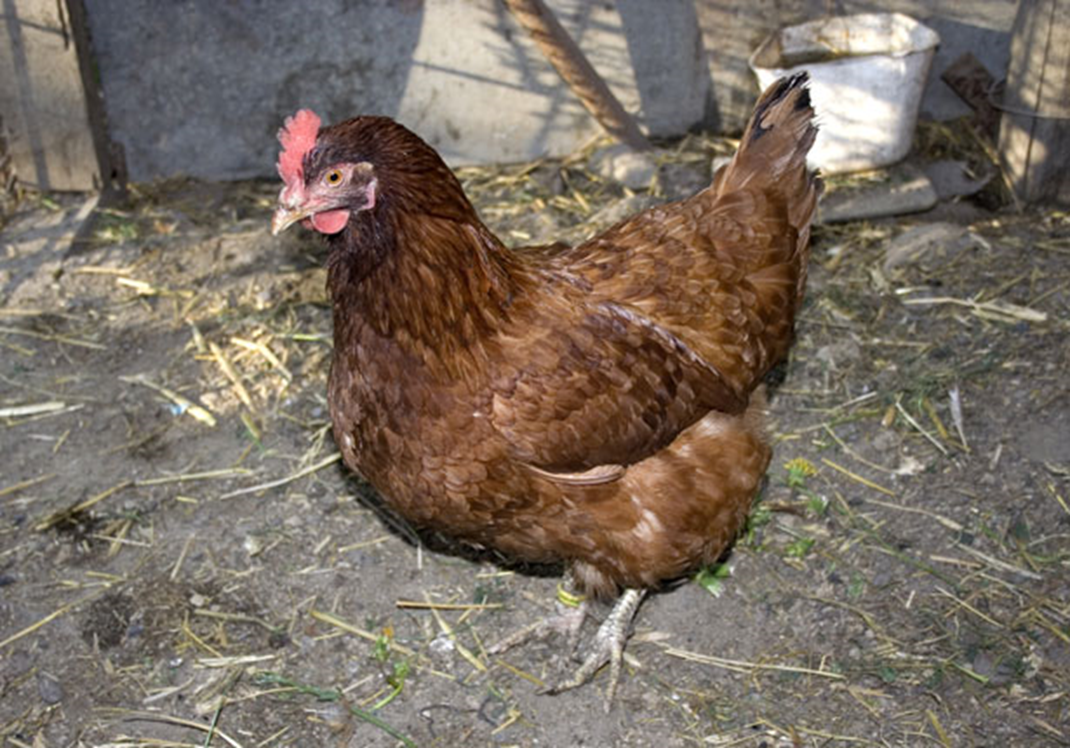 Chicken 
El pollo
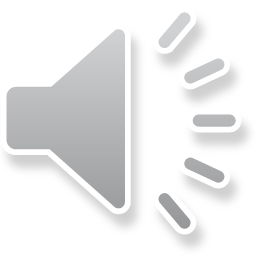 They had chickens at the farm.
Tenían pollos en la granja.
Cow 
La vaca
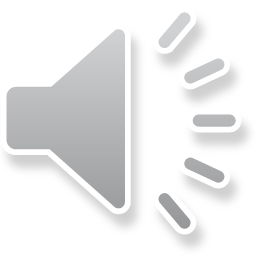 We walked across a field full of cows.
Atravesamos un campo lleno de vacas.
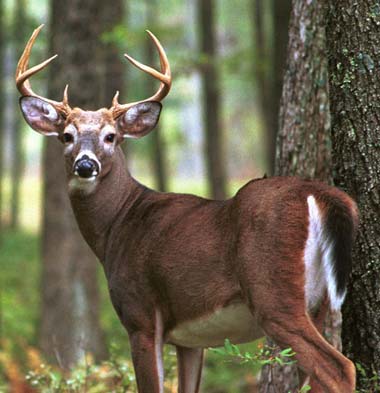 Deer 
El venado
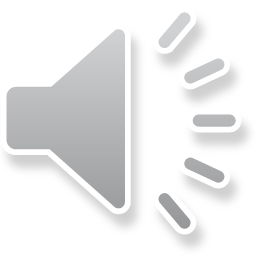 Deer prefer to live in wooded areas.
Los venados viven en áreas boscosas.
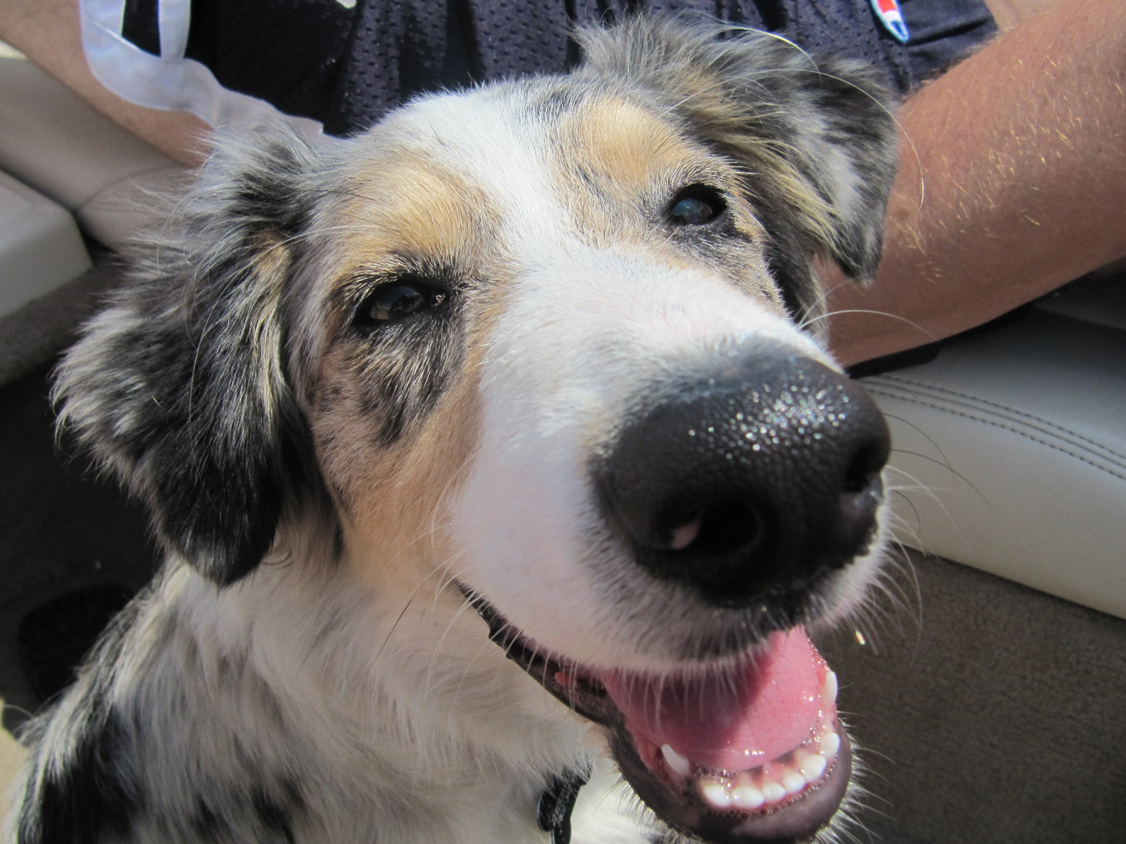 Dog  
El perro
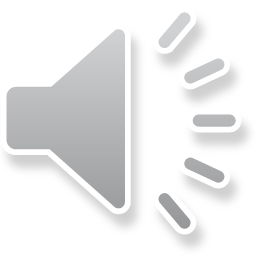 My dog is a German Shepherd.
Mi perro es un pastor alemán.
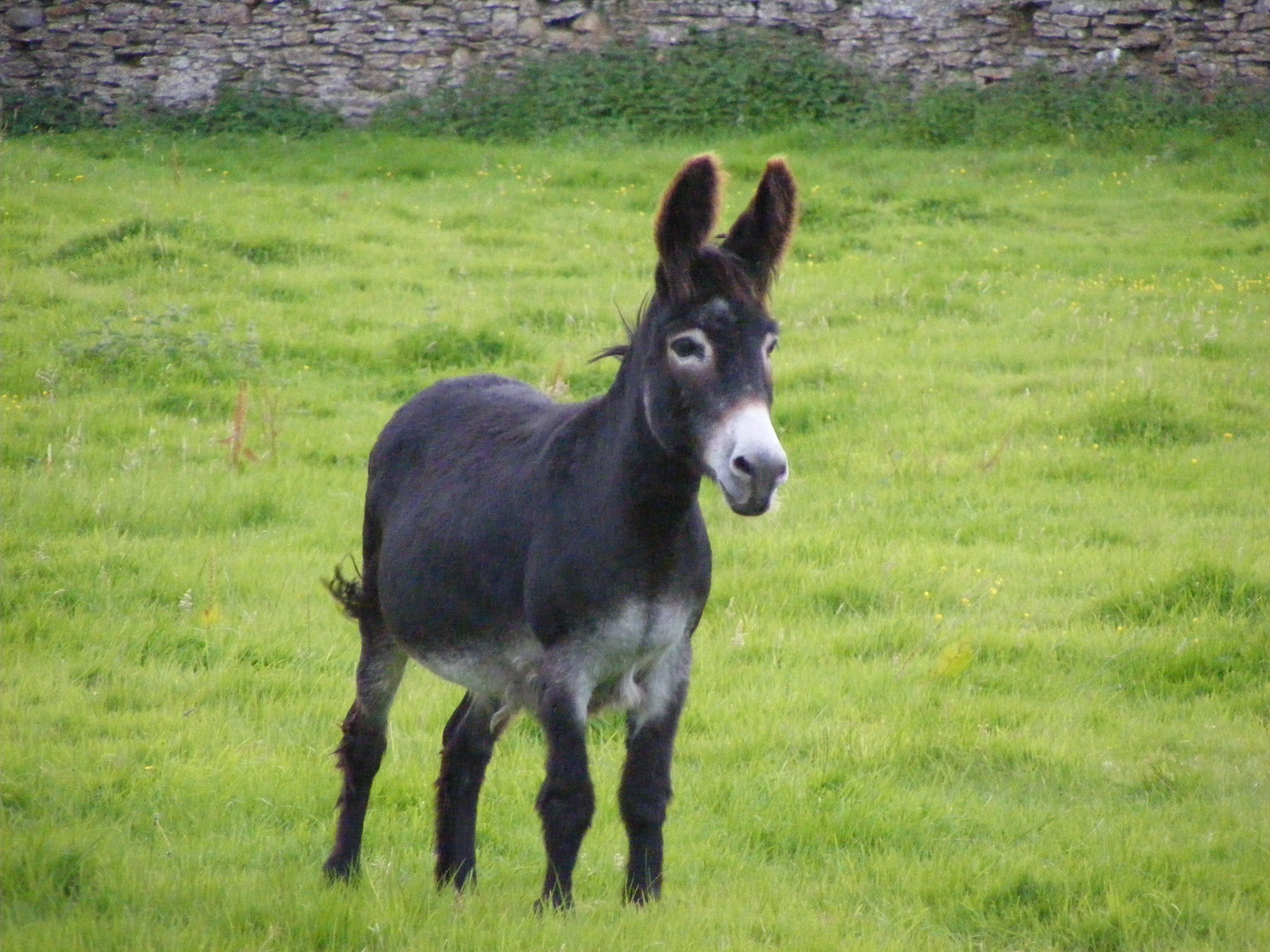 Donkey  
El burro
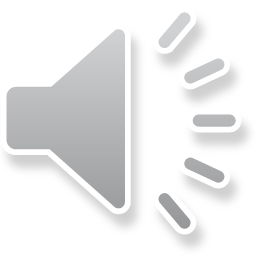 You can ride a donkey up the mountain trail.
Puedes montar en burro para subir el camino de la montaña.
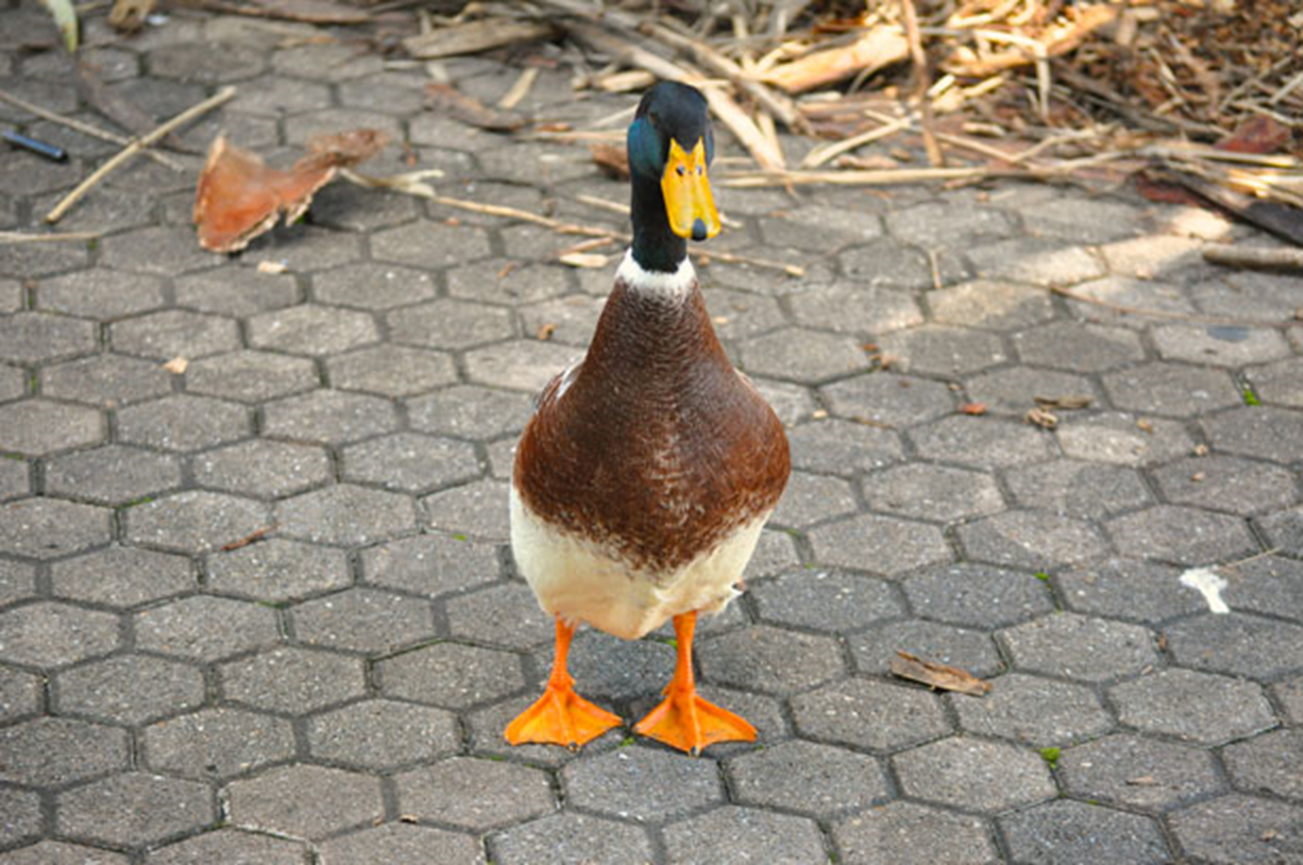 Duck  
El pato
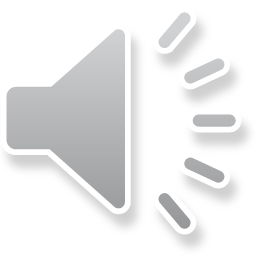 There were many ducks swimming in the pond.
Había muchos patos nadando en el estanque.
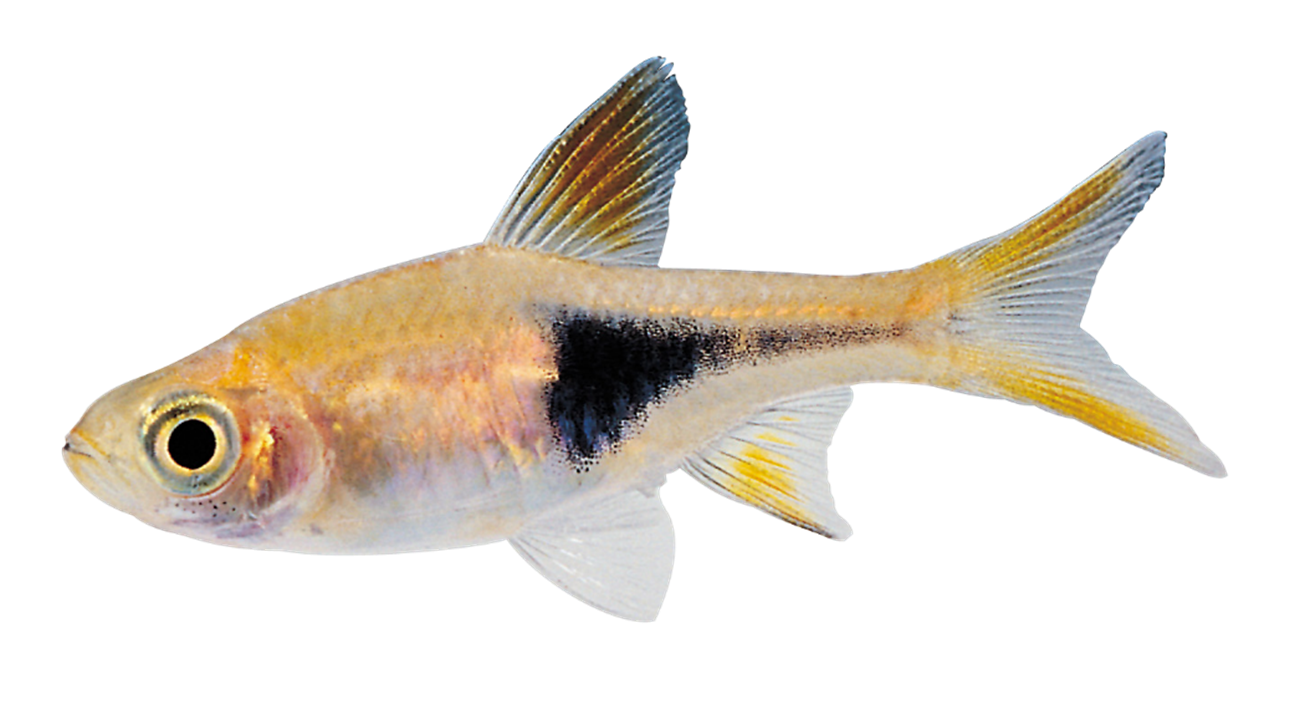 Fish 
El pez
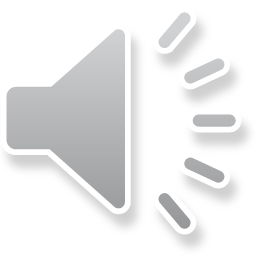 Fish can't breathe out of the water.
Los peces no pueden respirar fuera del agua.
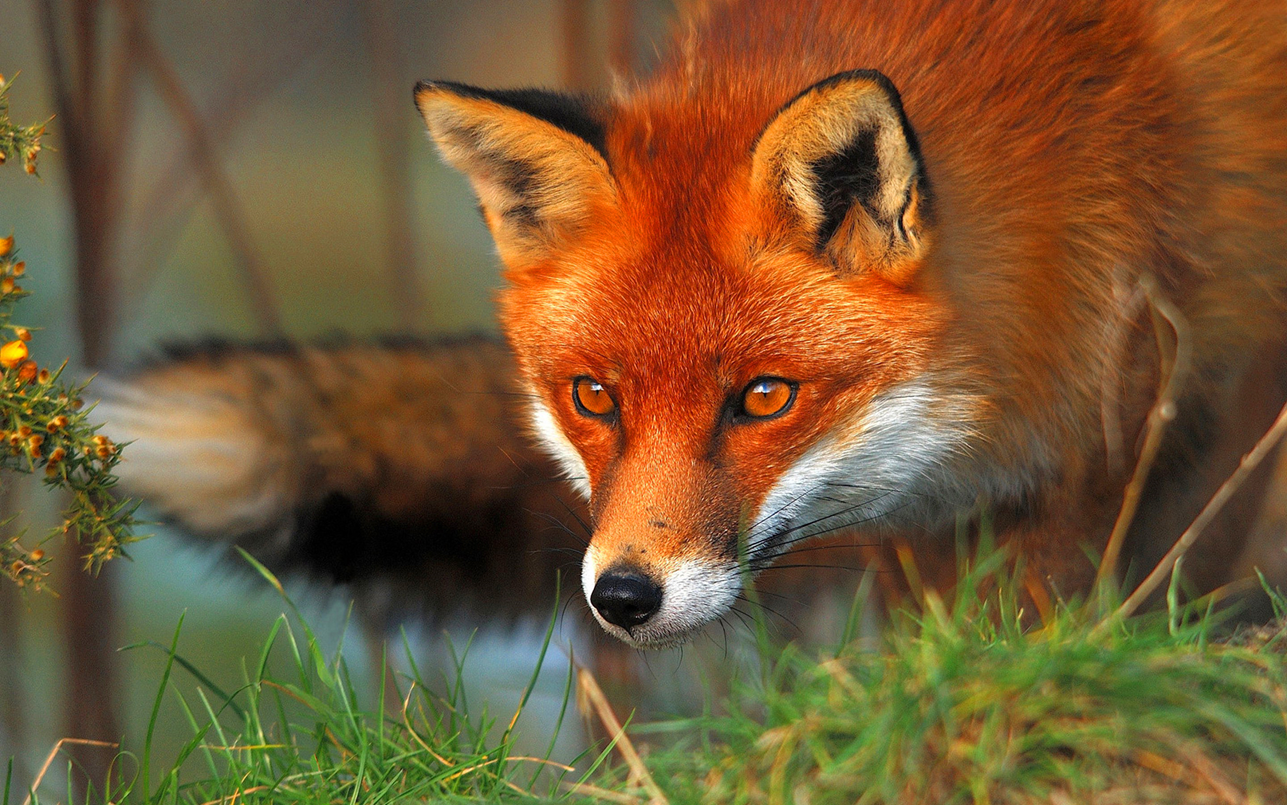 Fox 
El zorro
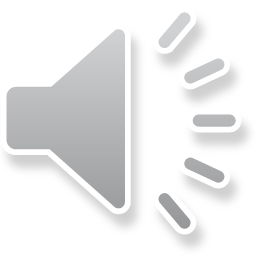 The fox ran through the meadow.
El zorro corrió por la pradera.
Goat
La cabra
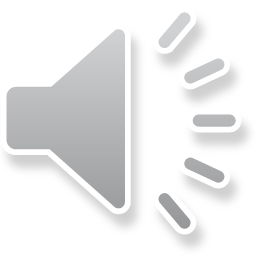 The kids saw some goats at the farm.
Los niños vieron unas cabras en la granja.
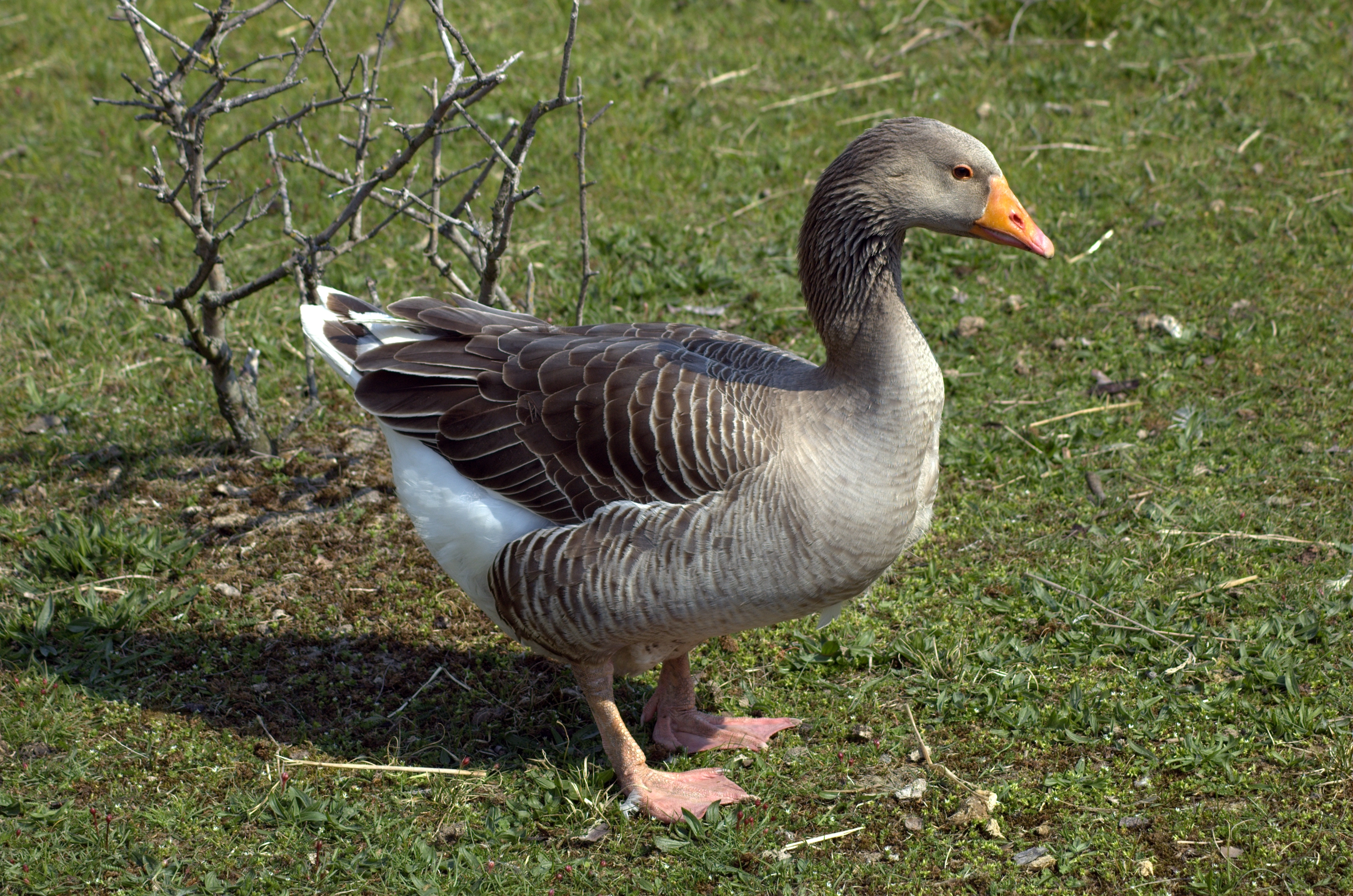 Goose   
El ganso
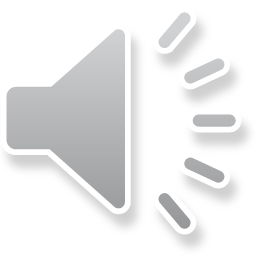 Be careful; geese can be very aggressive.
Ten cuidado; los gansos pueden ser muy agresivos.
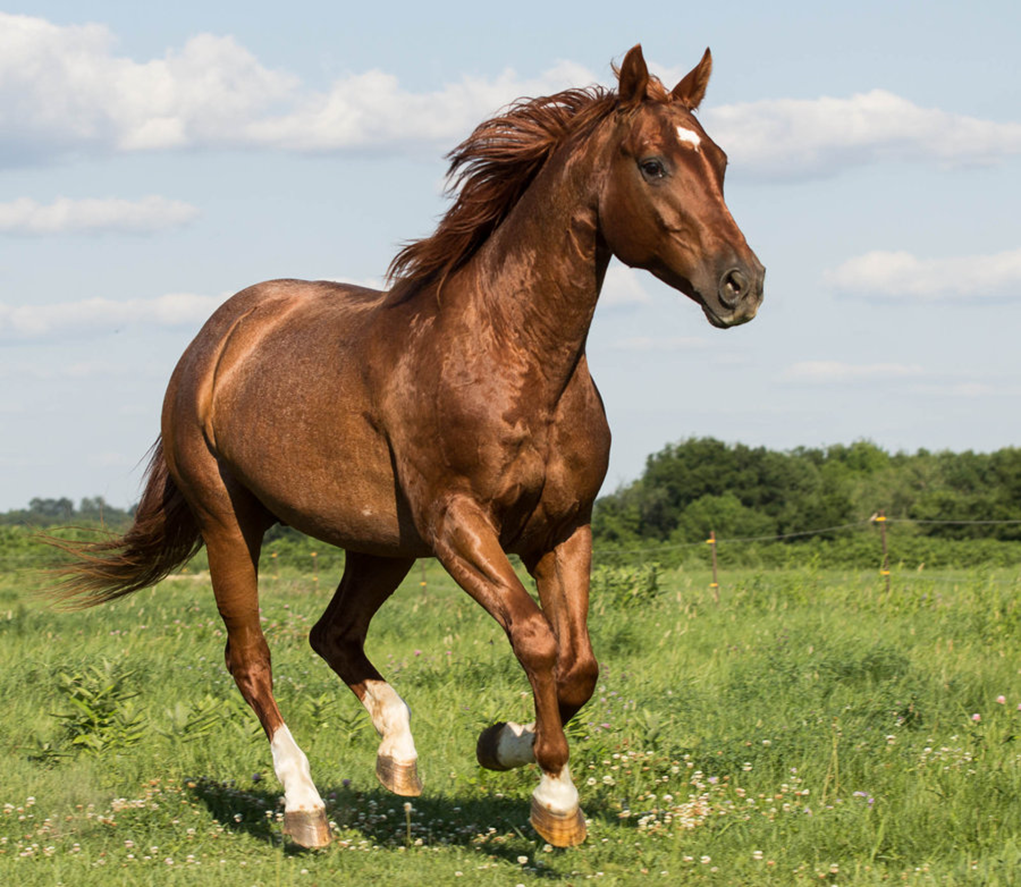 Horse 
El caballo
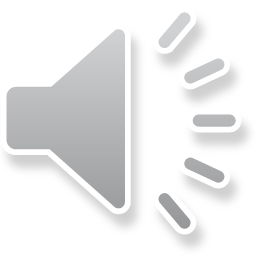 There are wild horses in the national park.
Hay caballos salvajes en el parque nacional.
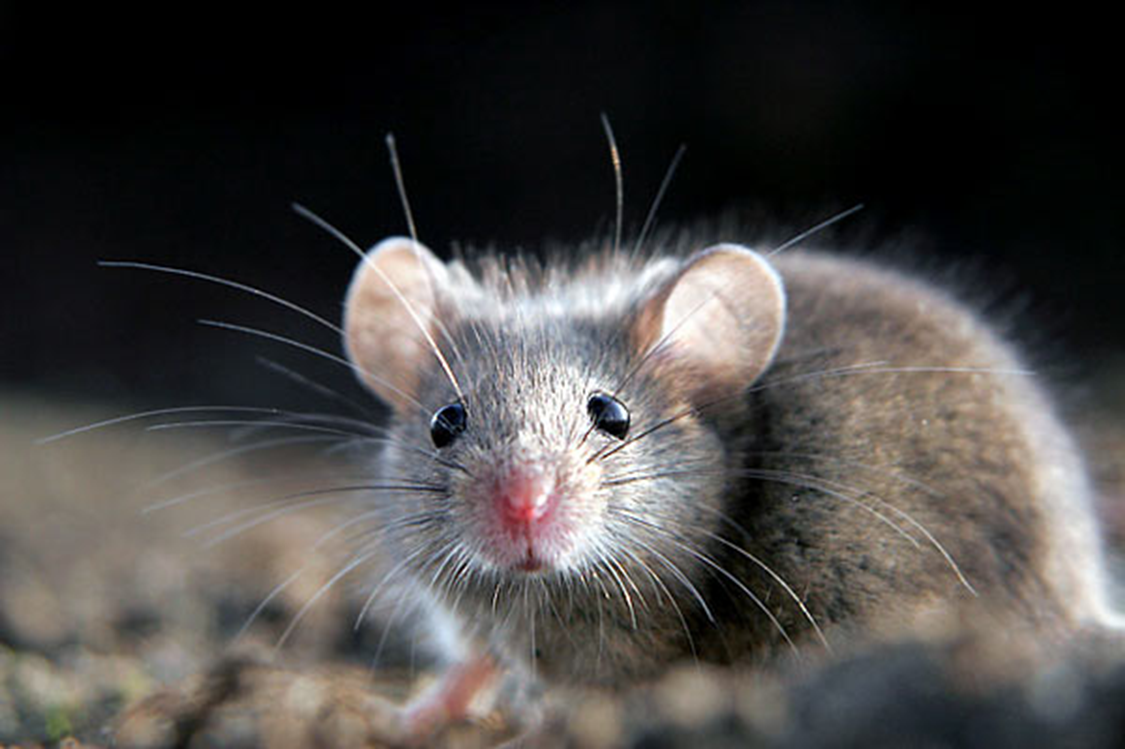 Mouse 
El ratón
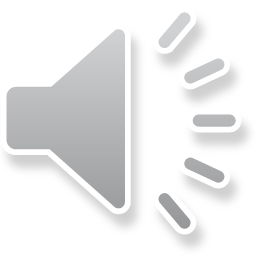 If your cat brings you a dead mouse, it's giving you a gift.
Si tu gato te trae un ratón muerto, te está ofreciendo un regalo.
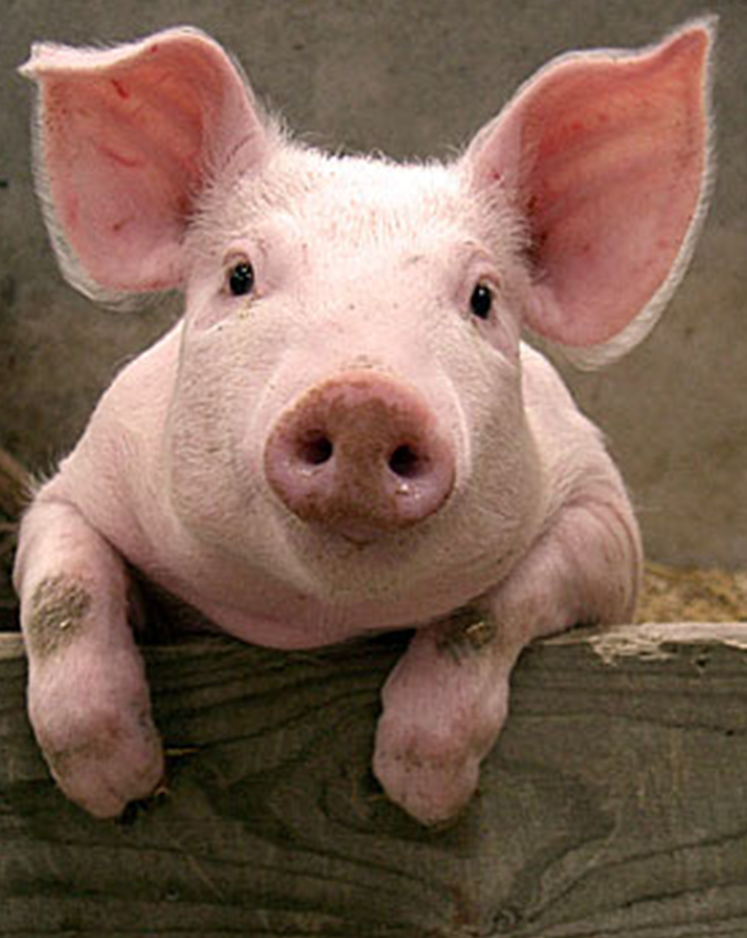 Pig 
El cerdo
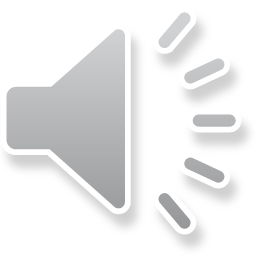 The children saw some pigs when we visited the farm.
Los niños vieron unos cerdos cuando visitamos la granja.
.
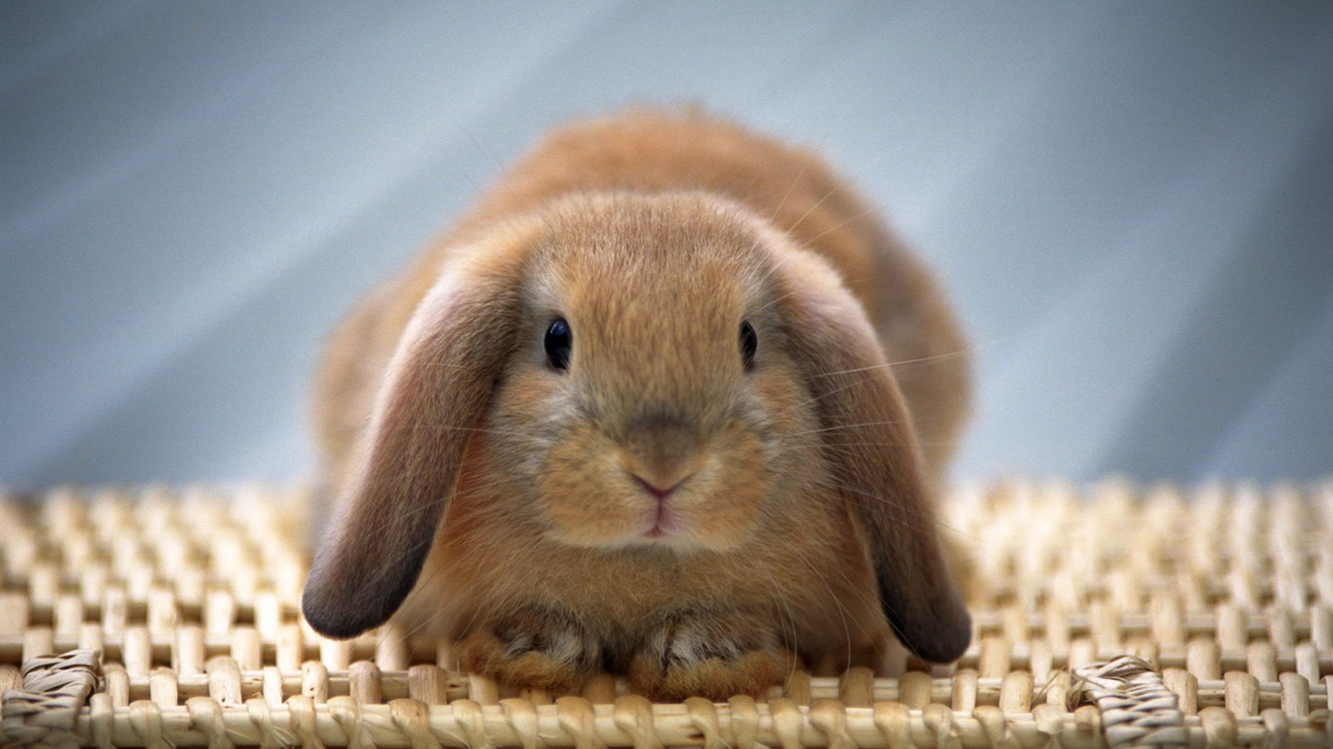 Rabbit 
El conejo
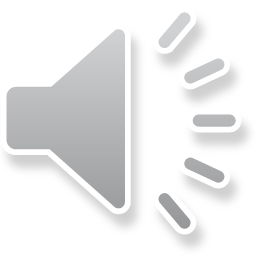 I saw a rabbit in the woods.
Vi un conejo en el bosque.
.
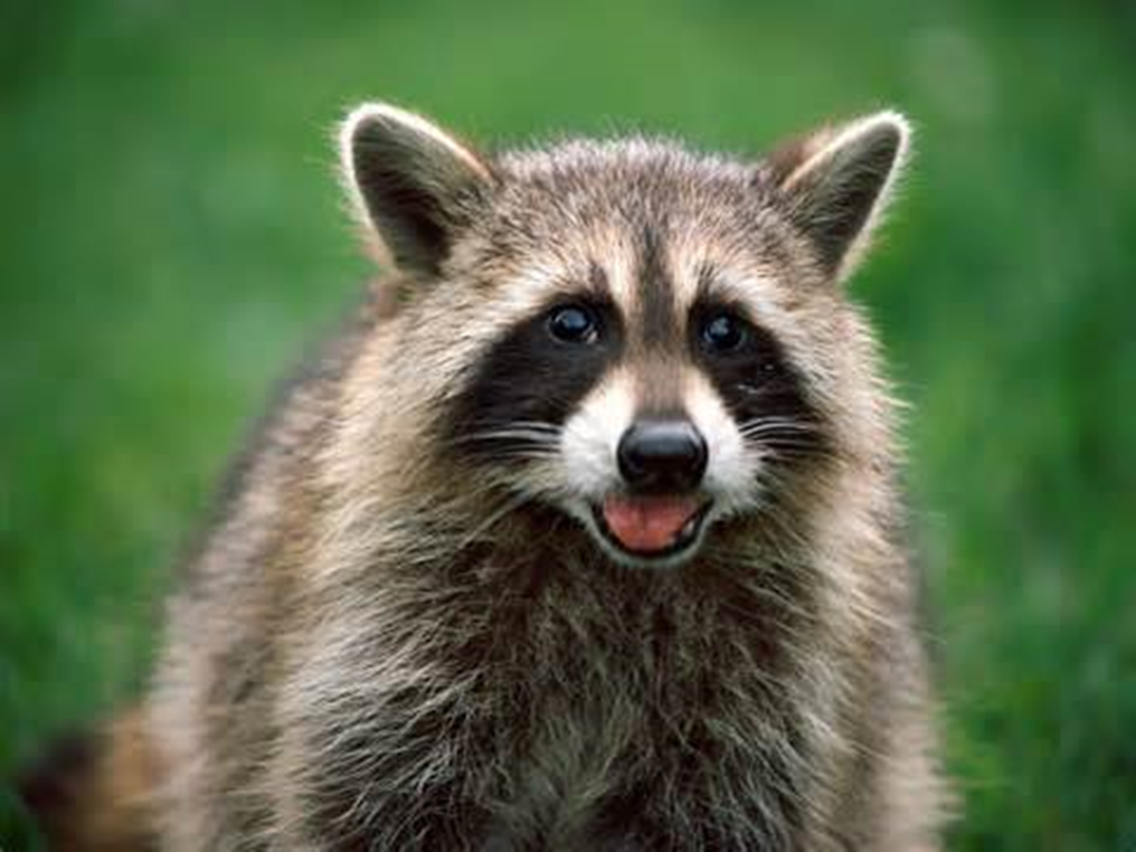 Raccoon 
El mapache
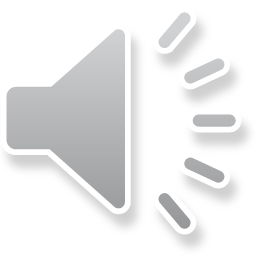 Raccoons are very common in North America.
Los mapaches son muy comunes en Norteamérica.
.
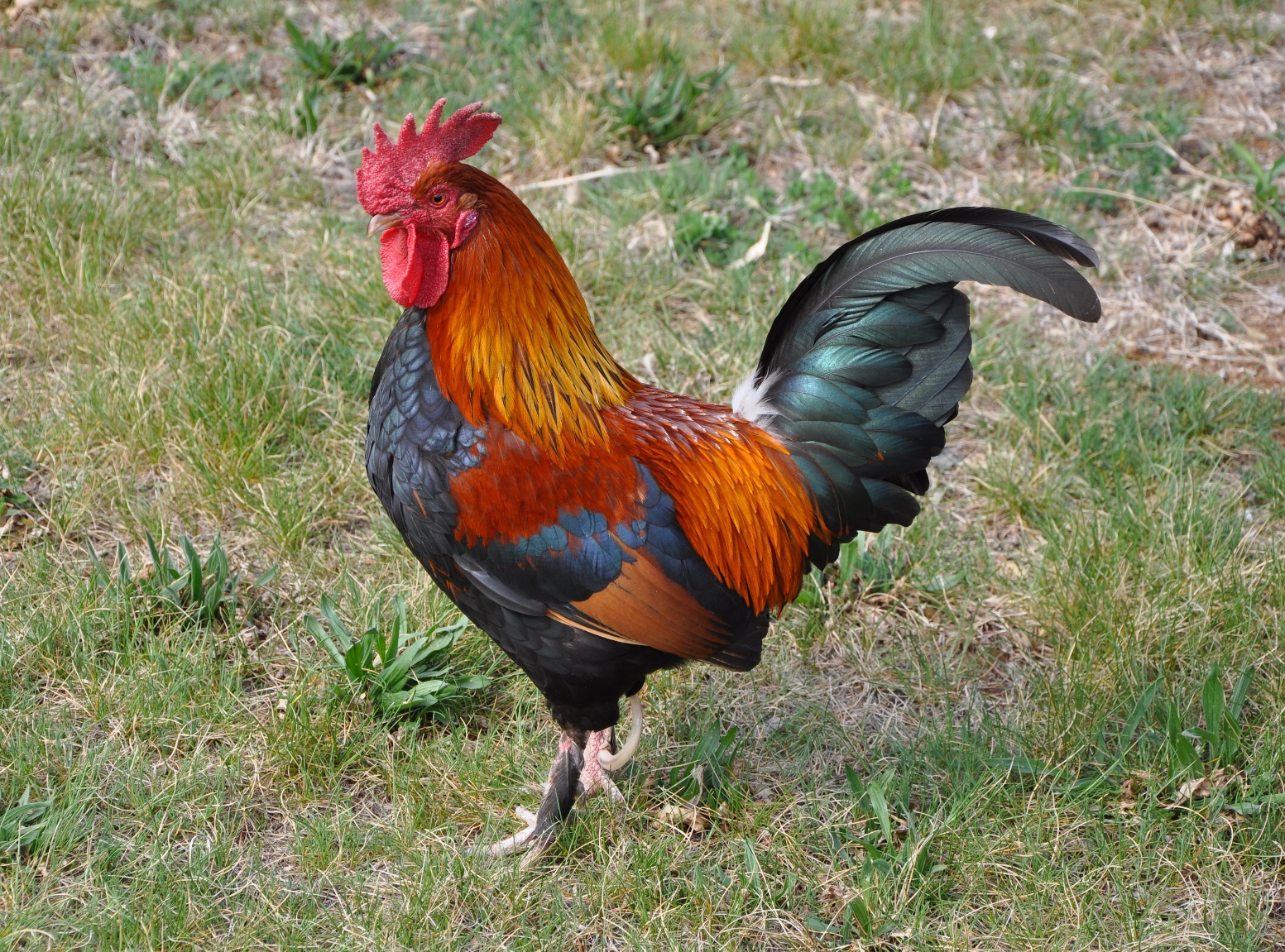 Rooster    
El gallo
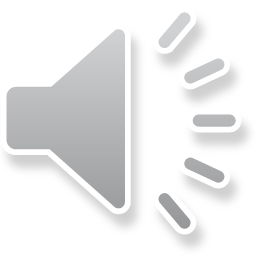 The rooster's crowing woke us at the break of dawn.
El cacareo del gallo nos despertó en la madrugada.
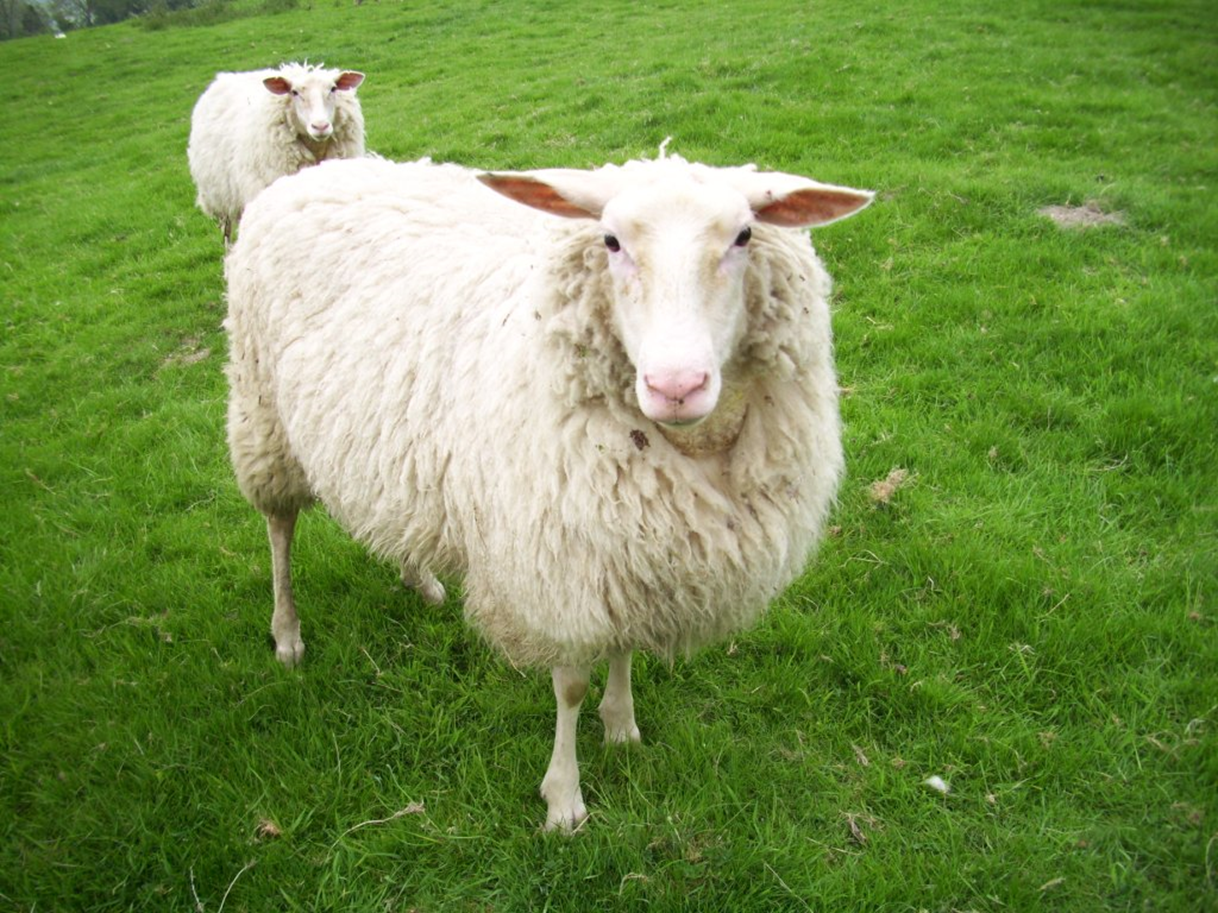 Sheep  
La oveja
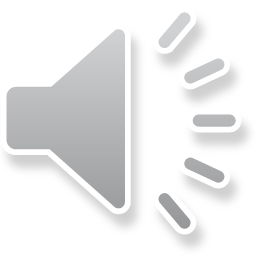 My aunt and uncle who live in Argentina are sheep farmers.
Mis tíos que viven en la Argentina son criadores de ovejas.
.
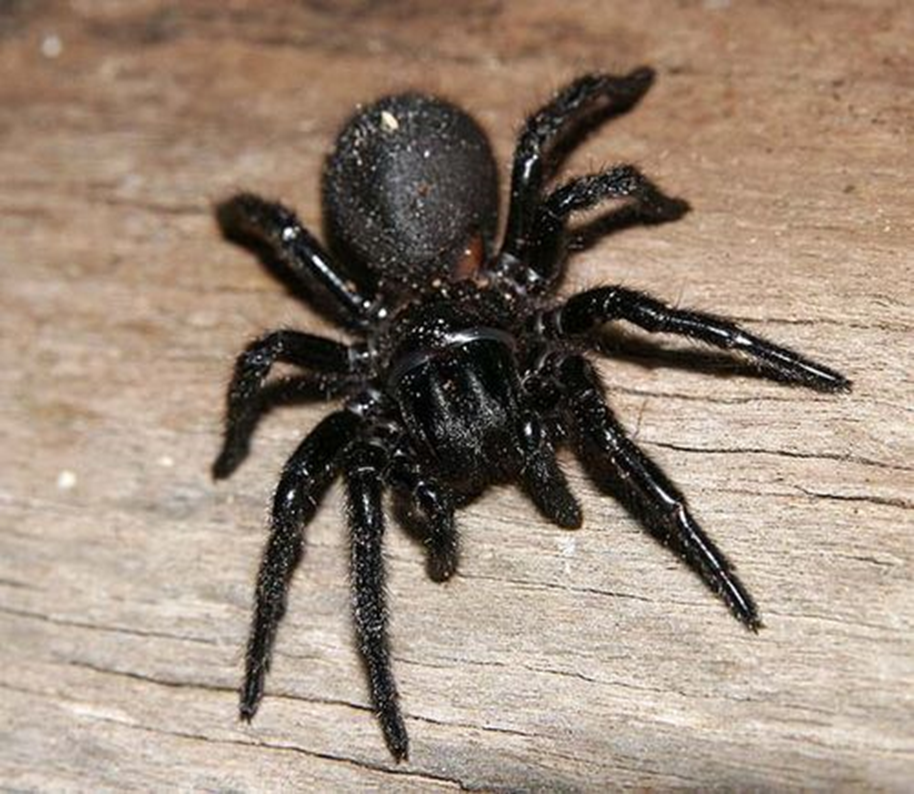 Spider  
La 	araña
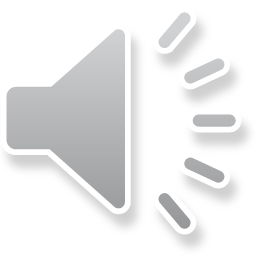 The black widow spider is venomous and very dangerous. 
La araña viuda negra es venenosa y muy peligrosa.
.
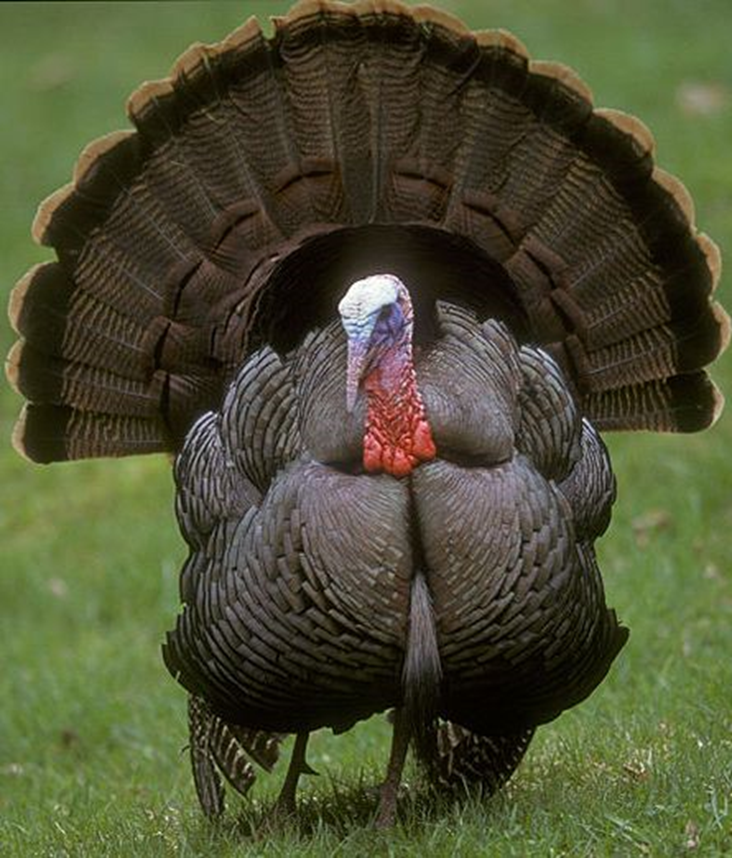 Turkey  
El guajolote
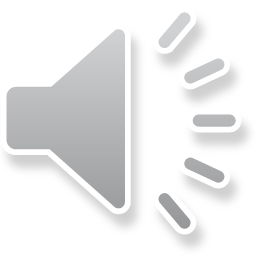 How many eggs do turkeys lay?
¿Cuántos huevos ponen los guajolotes?
.
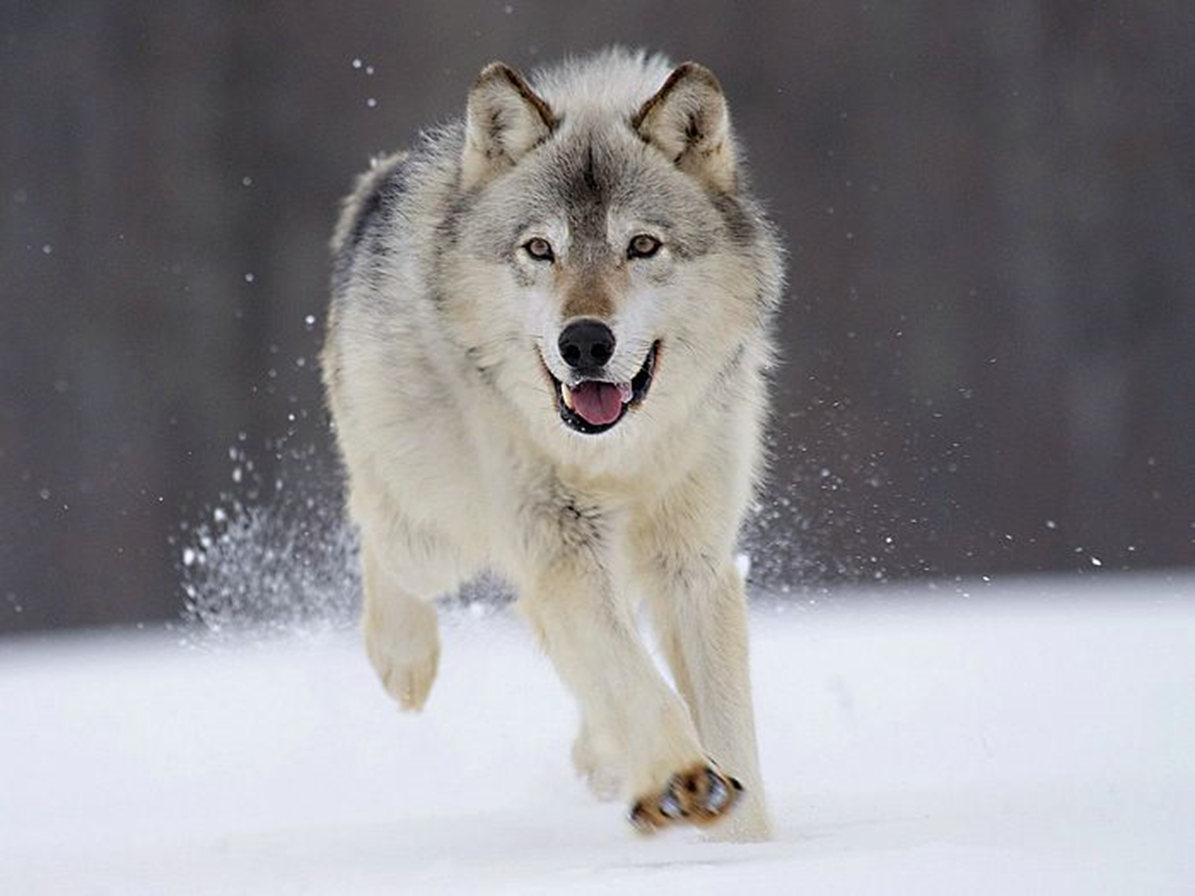 Wolf   
El lobo
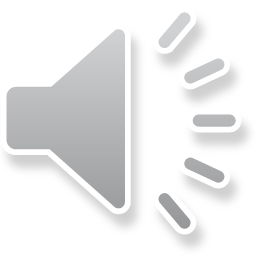 A pack of wolves had attacked the sheep.
Una manada de lobos había atacado las ovejas.
Review
http://www.learn-spanish-help.com/learn-spanish-animals.html
http://www.spanishdict.com/translate/
The End!!!El fin!!!